In the
Beginning
God created…
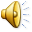 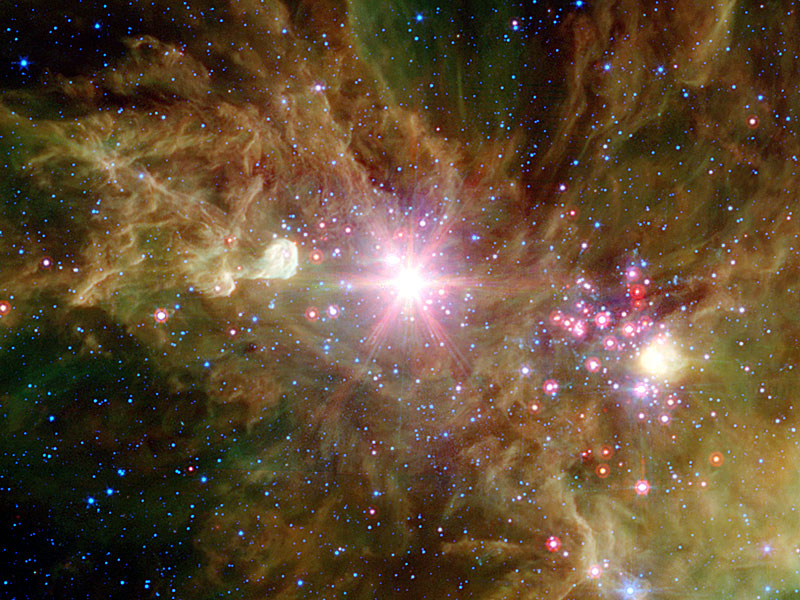 the heavens
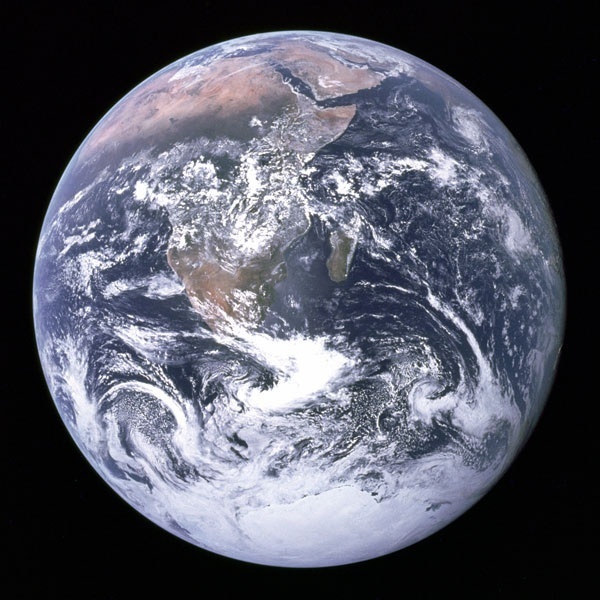 …and the Earth
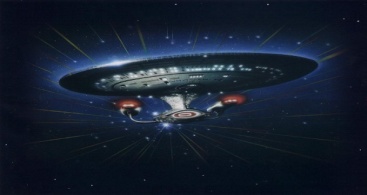 Credit:  Apollo 17 Crew, NASA
PRESENTATION IS AS FOLLOWS:

Introduction:
The Big Bang?
The Bible and Big Bang
Multiverse?
Main Presentation:
The Designed Universe
Universe’s Fine Tuning = Design:
Initial Factors 
The Atom
Galaxies
The Sun
Solar System - Planets
Earth-Moon
Opinions of Astronomers/Physicists
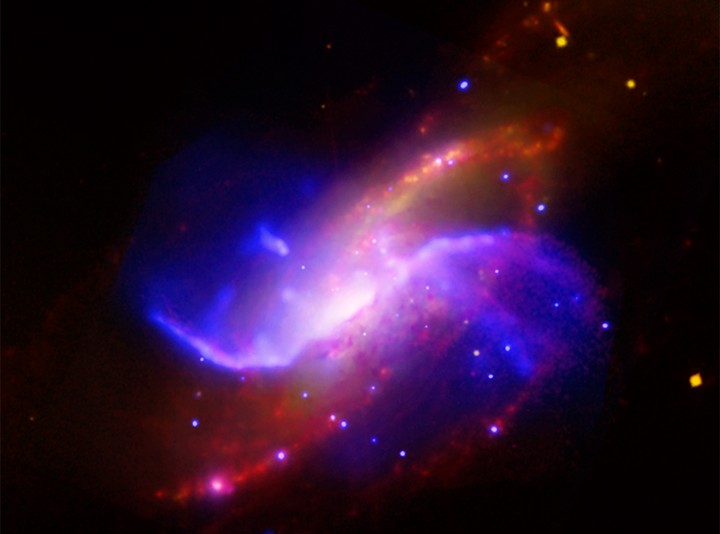 THE BIBLE & THE BIG BANG:

HOW DO THEY COMPARE?
ARMS OF NGC 4258 GALAXY:   Credit-X-Ray, Yuxuan Yang (UMCP) et al, NASA, CXC, Optical-DSS, IR-NASA, JPL-Caltech & Radio NRAQ, AUI, NSF
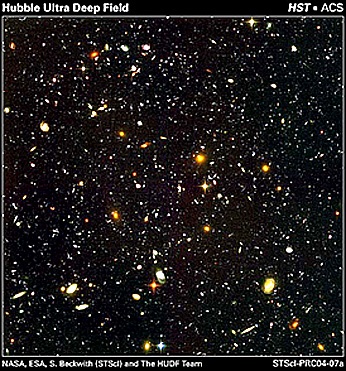 BIG BANG DEFINITION

“A precisely designed creation & expansion (not an explosion!) of space, time, energy, and matter (STEM) under God’s direction & control” 
(evidence to be provided)
Therefore, it is not a random and self-evolving process.
HUBBLE ULTRA DEEP FIELD:  NASA, ESA, S. Beckwith (STScI) & the HUDF Team
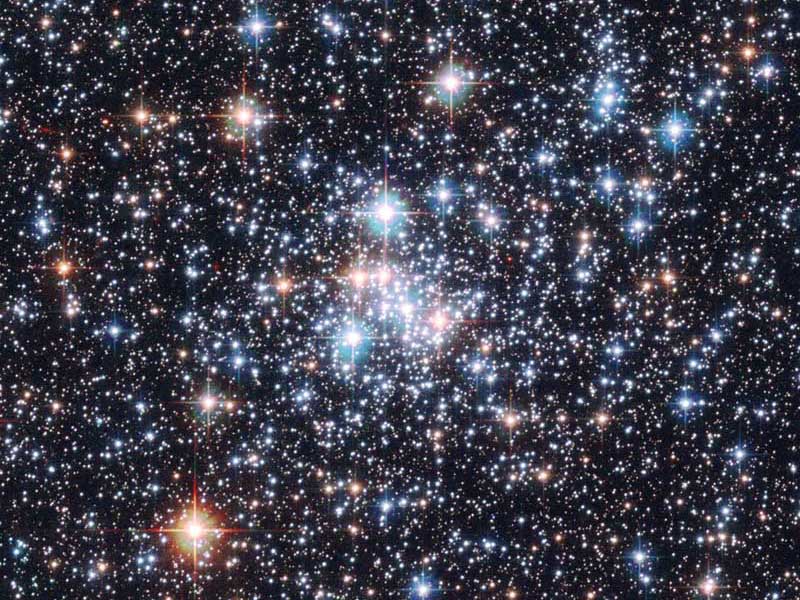 STAR CLUDSTER NGC 290:  Credit – ESA, NASA; Acknowledgement – E. Olzjewski (U. of Arizona), NST
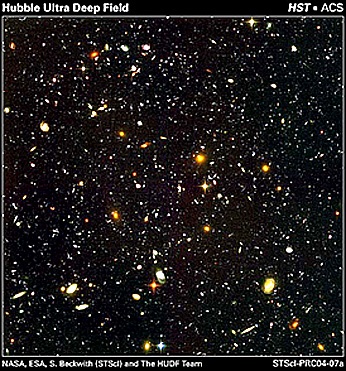 BIG BANG BASIC #1

The universe (all space, time, energy, and matter) had a beginning!
Therefore, the universe had to have a pre-existing “causing agent” that brought the universe into being.
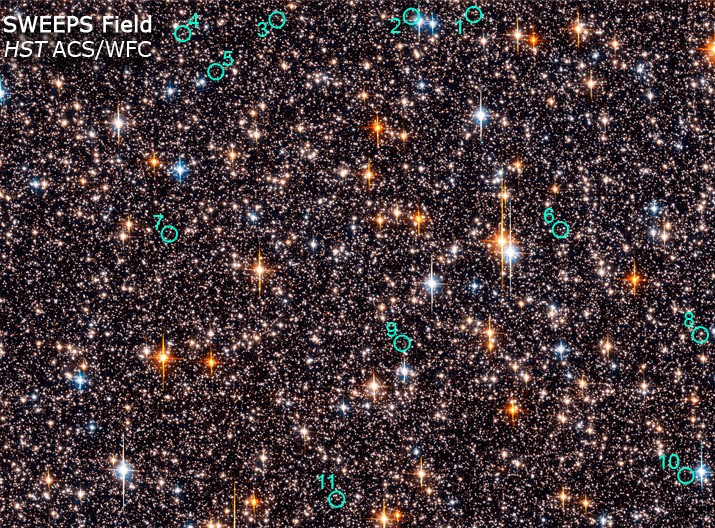 THE HUBBLE SWEEP SEARCHING FOR OTHER PLANETS:  Credit – NASA, ESA, K.  Sahu (STScI) & the SWEEPS Science Team
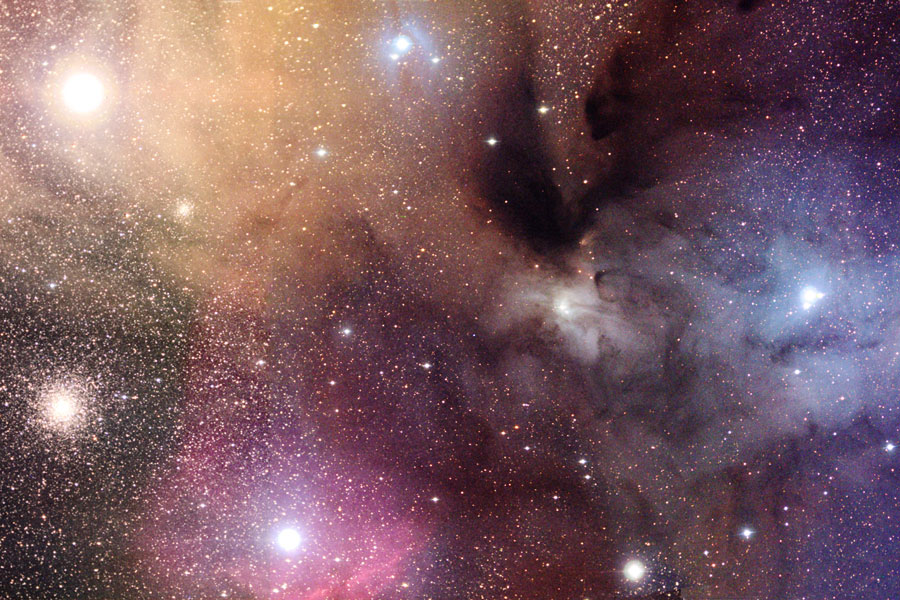 BIG BANG BASIC #1

Universe’s beginning supported by:
Einstein’s General Theory of
   Relativity (parts of it proven to a
   99.999999999999999%
   certainty!!!)
CLOUDS OF RHO OPHIUCHI -  Credit – Adam Block, KPNO Visitor Program, NOAO, AURA, NSF
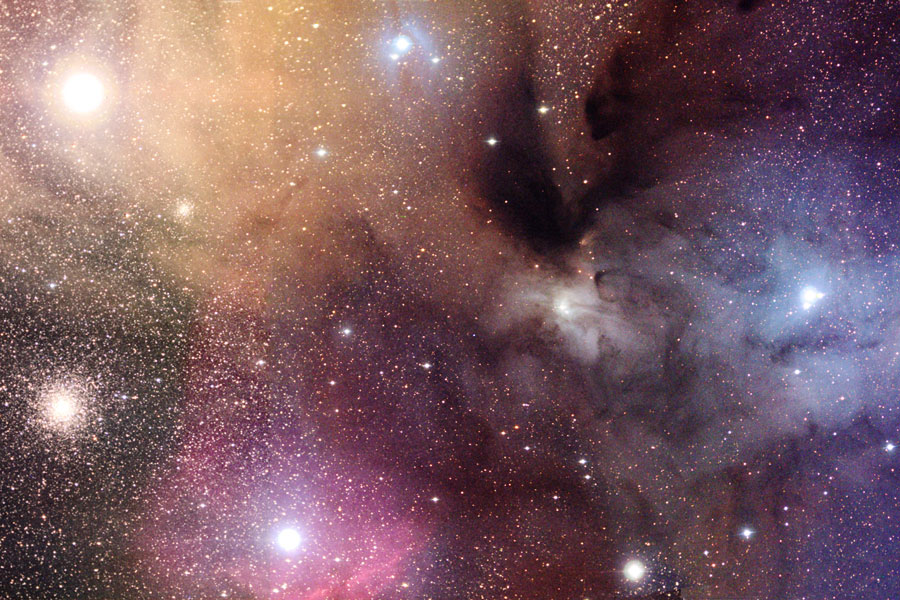 BIG BANG BASIC #1

Universe’s beginning supported by:


2nd Law of Thermodynamics – 
   “everything wears out.”  If 	universe was infinitely old, it 	would have “died” an infinitely 	long time ago.
CLOUDS OF RHO OPHIUCHI -  Credit – Adam Block, KPNO Visitor Program, NOAO, AURA, NSF
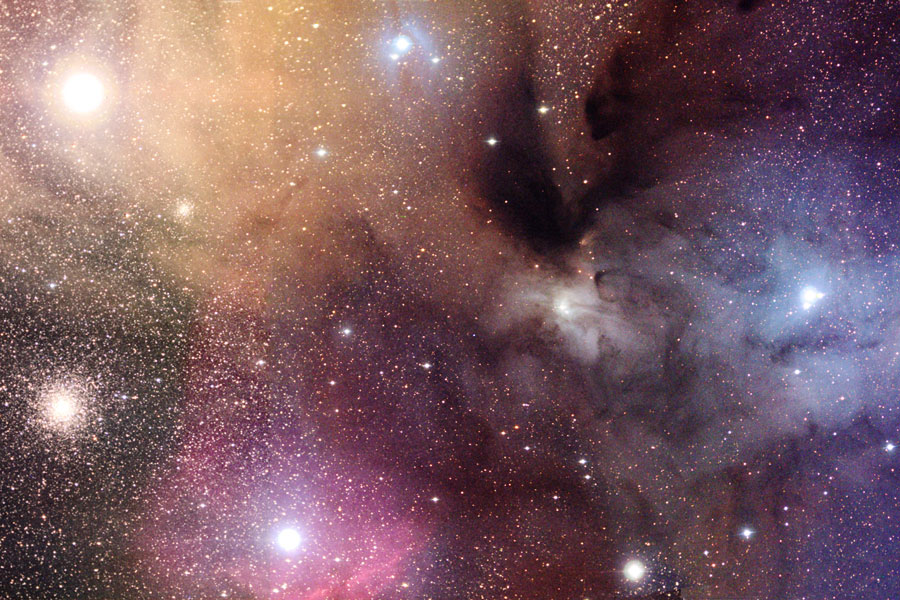 BIG BANG BASIC #1

Beginning of the universe 
supported by (continued):
Numerous scientific observations and
  experiments
CLOUDS OF RHO OPHIUCHI -  Credit – Adam Block, KPNO Visitor Program, NOAO, AURA, NSF
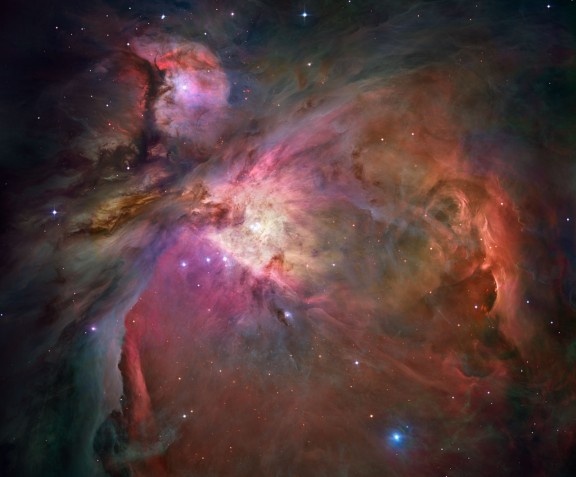 BIG BANG BASIC #1
The majority of scientists in the hard sciences are now theists (believe in a creator God)
ORION NEBULA -  Credit – NASA, ESA, M. Robberto  (STScI, ESA), The Hubble Space Telescope Orion Treasury project Team
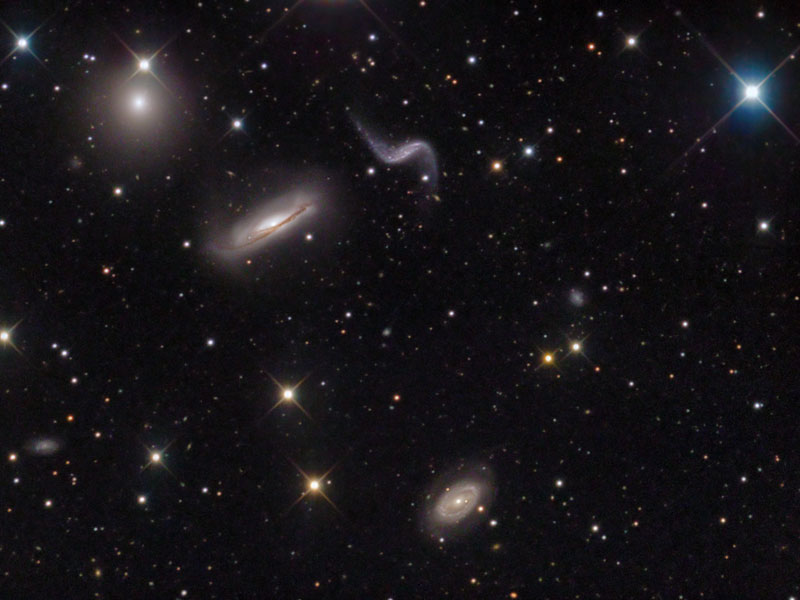 BIG BANG BASIC #2

The Universe has been expanding
   since its creation & will continue to
   expand

Past expansion proven by
   photographic observations

Future expansion - not enough 
   matter to stop it & is speeding up
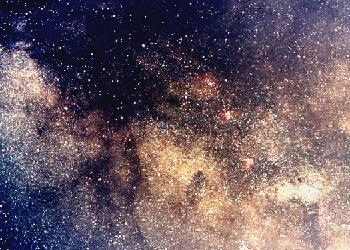 BIG BANG BASIC #3

The Universe is wearing out, growing old, and it will die 
“Die” = heat death - increasing 
   entrophy, resulting in no more
   usable energy & death of all life
2nd Law of Thermodynamics
  (defined earlier) requires the
  Universe’s death.
CONSTELLATION SAGISTARIUS
BIBLE BASICS ON COSMOLOGY

What does the Bible have to say regarding the points just covered under the Big Bang?
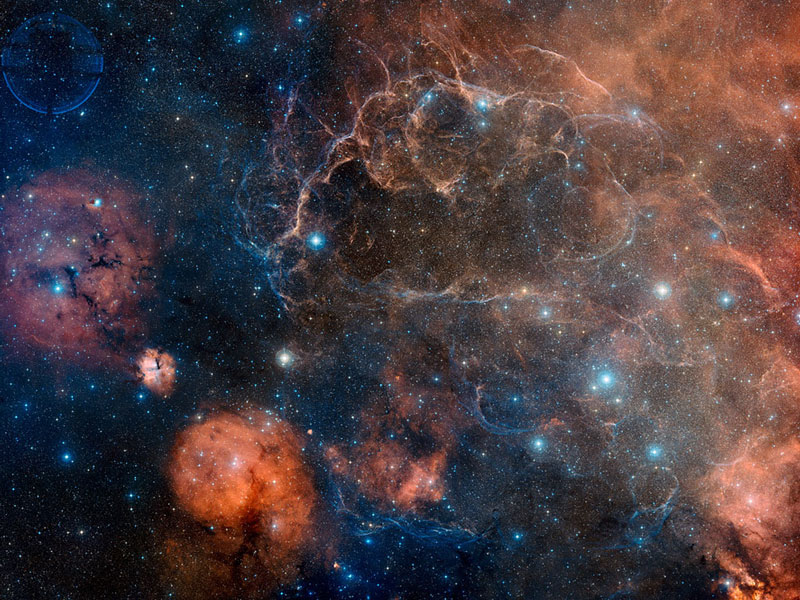 BIBLE BASIC #1

The universe (all space, time, energy and matter) had a beginning!

God, Who has always existed, is the “causing agent” Who created the universe
BIBLE BASIC #1
VELA SUPERNOVA REMNANT:   Credit-Digitized Sky Survey, ESA, ESO, NASA, FITS Liberator; Color Composite-David De Martin (Skyfactory)
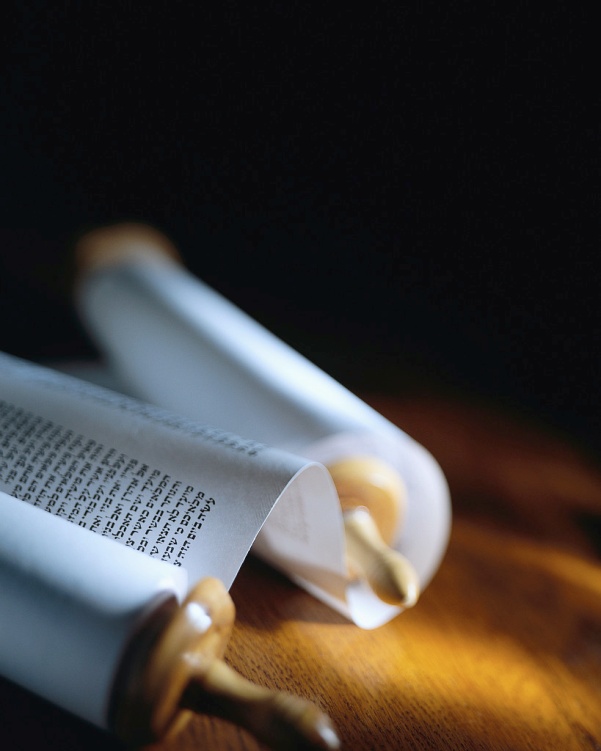 GENESIS 1:1 - In the beginning, God created (“bara”) the heavens (“hashamayin we ha `erets”) and the earth…

“Bara” means to create something new, something that did not exist before.  “Hashamayin we ha `erets” means everthing…all space, time, energy, and matter.
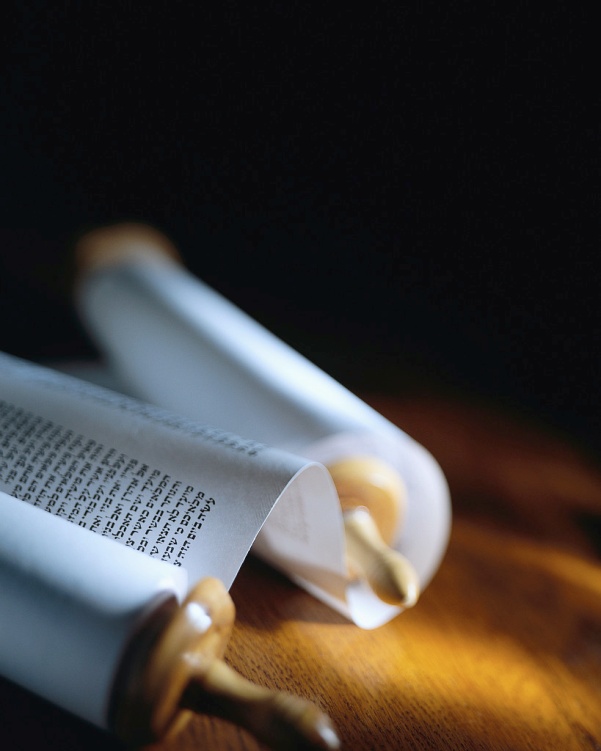 Gen. 2:3, 2:4; Psalm 148:5; Isaiah 40:26, 42:5 & 45:18

In each of these verses God is said to have created (“bara”) the entirety of the heavens.  Since they were created, they had a beginning.
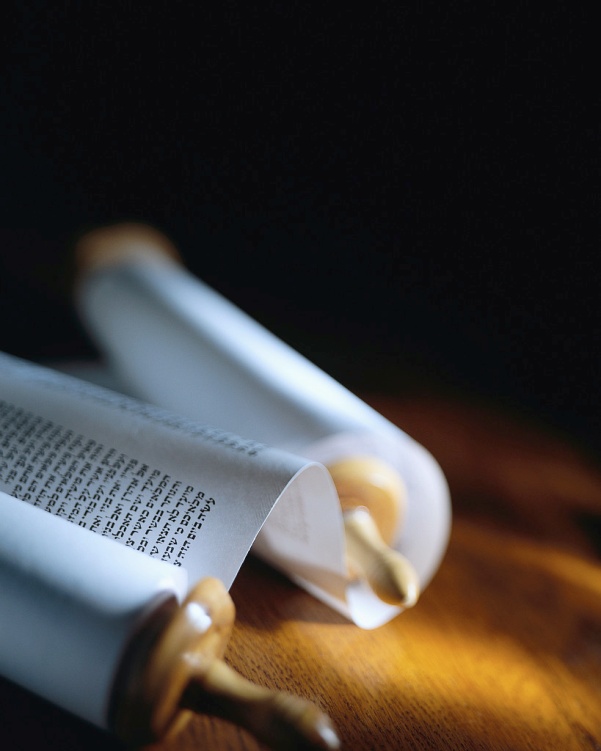 The Bible teaches “time” had a beginning!

II Timothy 1:9 – “…This grace was given us in Christ Jesus before the beginning of time,…”
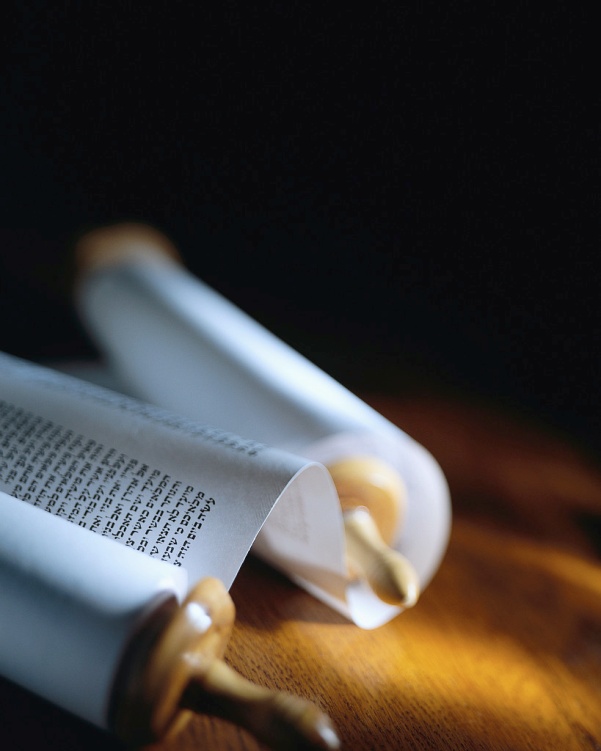 Titus 1:2 – “…a faith and knowledge resting on the hope of eternal life, which God, who does not lie, promised before the beginning of time,…”
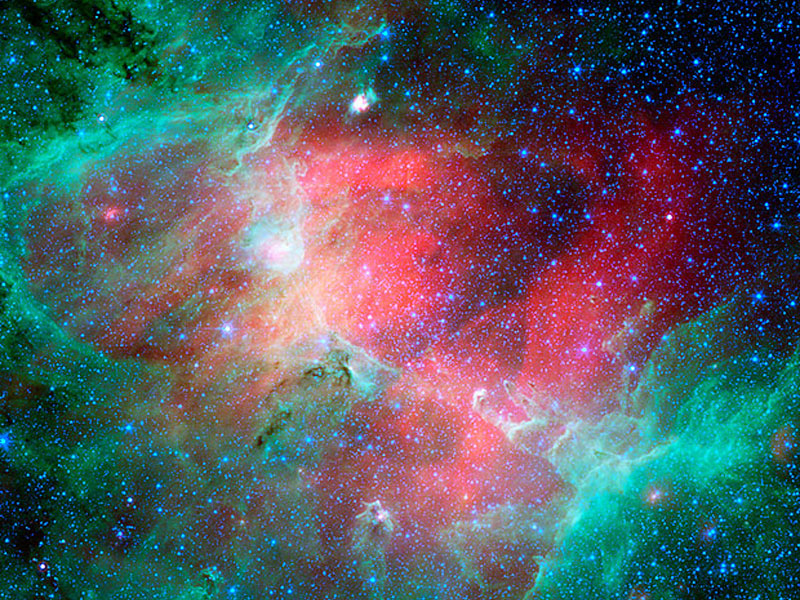 BIBLE BASIC #2

The universe has been expanding since its creation and is continuing to expand
EAGLE NEBULA IN INFRARED:   Credit-NASA, JPL-Caltech, N. Flagey (IAS, SSC) & A. Noriega-Crespo (SSC, Caltech)
The next five verses state 
that God stretched out the heavens, past tense, a completed action, 
using the Qal perfect form
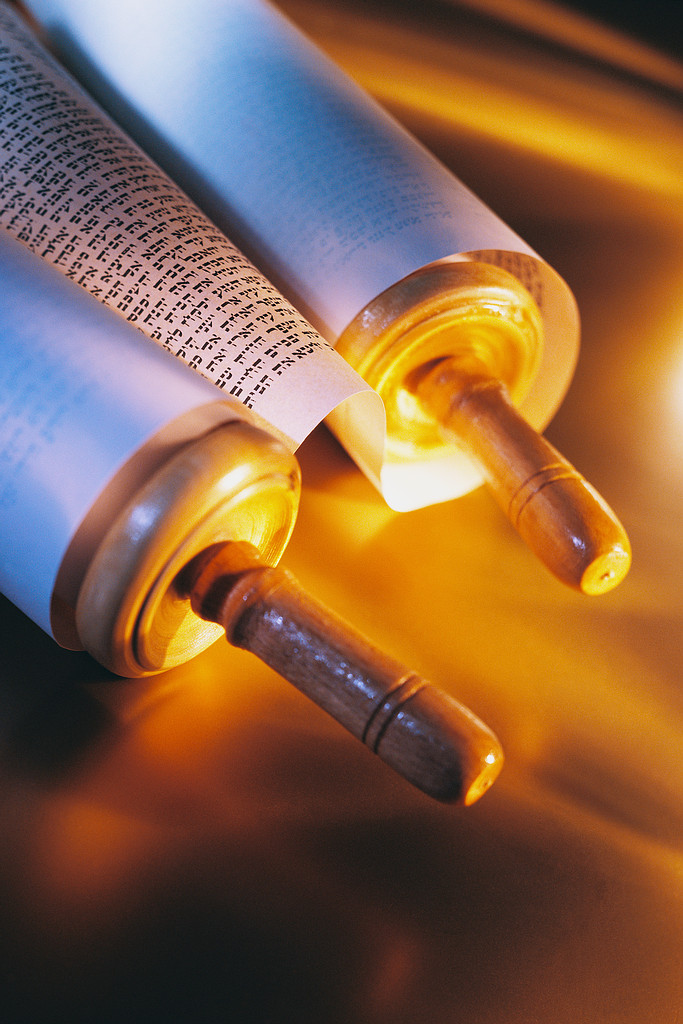 Is. 45:12 – It is I who made the earth and created mankind upon it.  My own hands stretched out  the heavens; I marshaled their starry hosts.
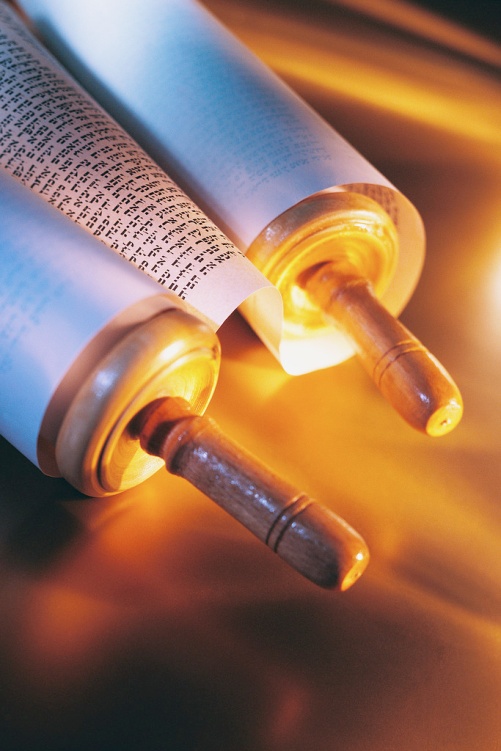 Isaiah 48:13 – My own hand laid the foundations of the earth, and my right hand spread out the heavens.

Isa 44:24 - I am the LORD, who has made all things, who alone stretched out the heavens,…
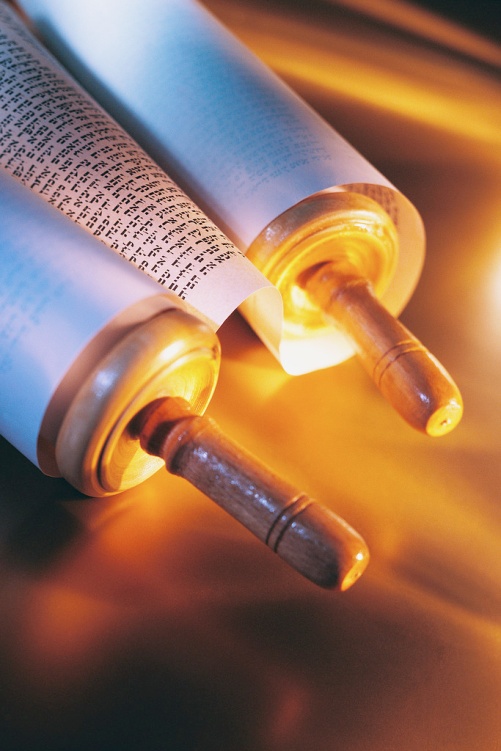 Isa 51:13 - that you forget the LORD your Maker, who stretched out  the heavens… 

Jeremiah 51:15 – He made the earth by his power; he founded the world by his wisdom and stretched out  the heavens by his understanding.
The next four verses support Bible Basic #2 in saying that God is currently stretching out (present tense) the heavens by using the “Qal Active participate” form of the Hebrew verb “natah,” which implies ongoing stretching.
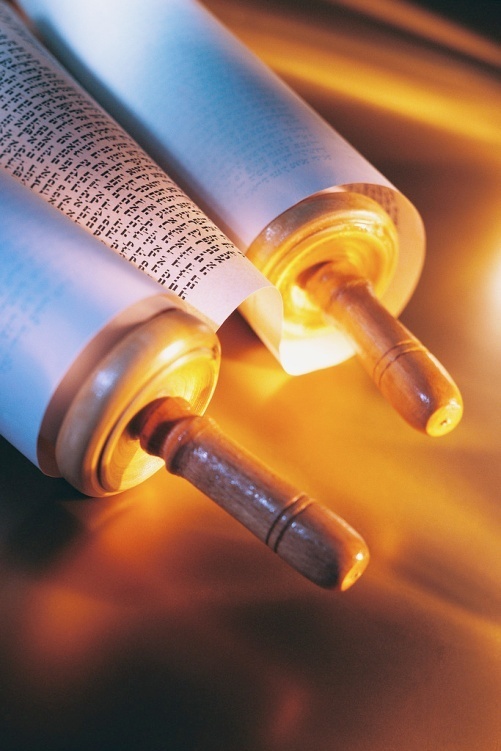 Job 9:8 – He alone stretches out the heavens…
Ps. 104:2 - …he stretches out  the heavens like a tent
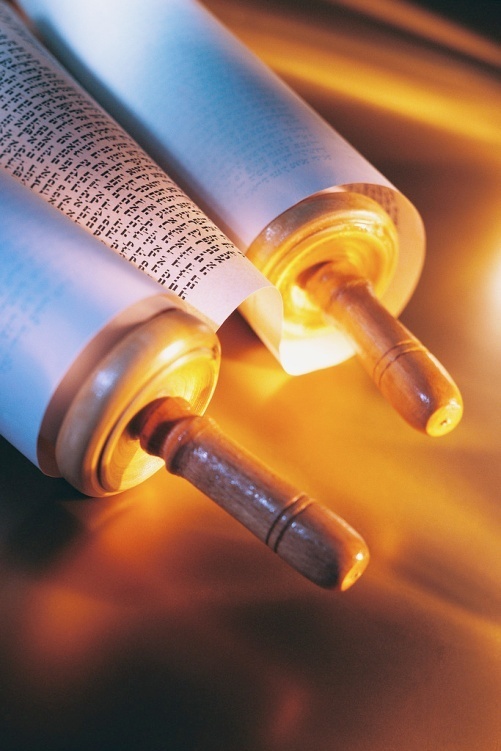 Is. 40:22 – …He stretches out  the heavens like a canopy…
Zechariah 12:1 - …The Lord, who stretches out  the heavens,…
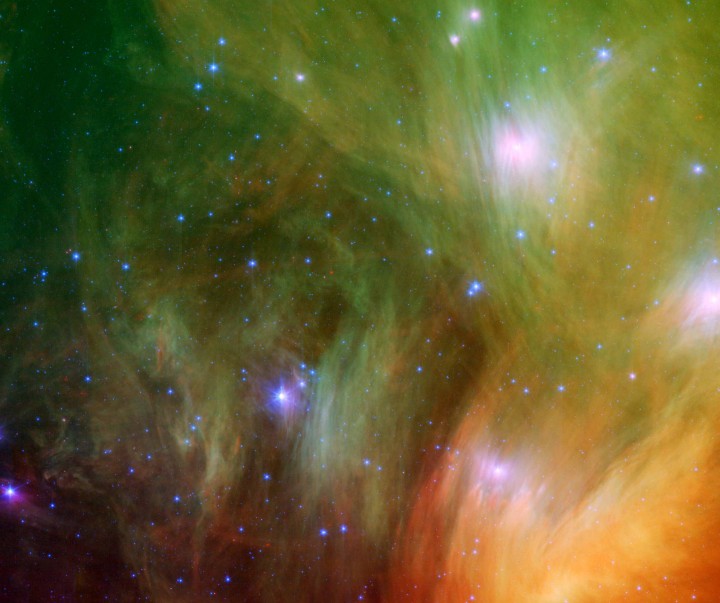 BIBLE BASIC #3

The universe is growing old, wearing out, and it will die.
SEVEN DUSTY SISTERS:   Credit-NASA, JPL-Caltech, J. Stauffer (SSC, Caltech)
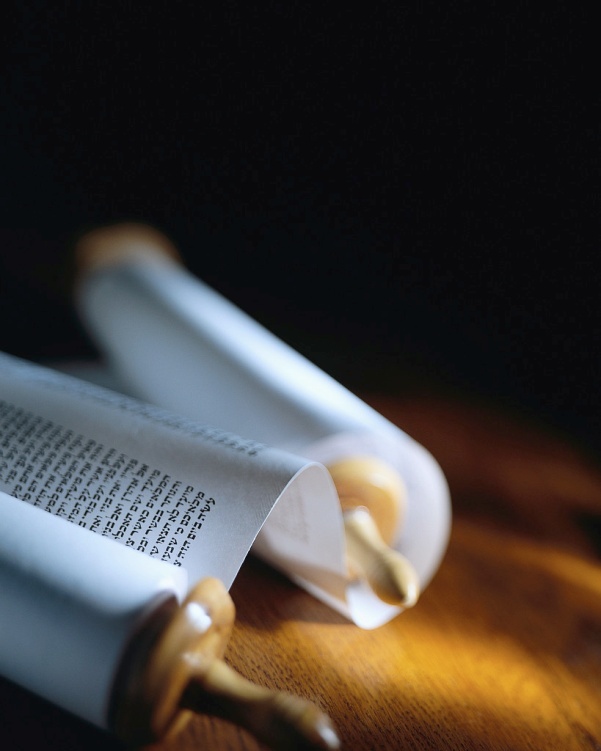 Verses in Support of Bible Basic #3:

Psalm 102:26 – “…They [the heavens] will perish, but you [God] remain; they will all wear out like a garment…”
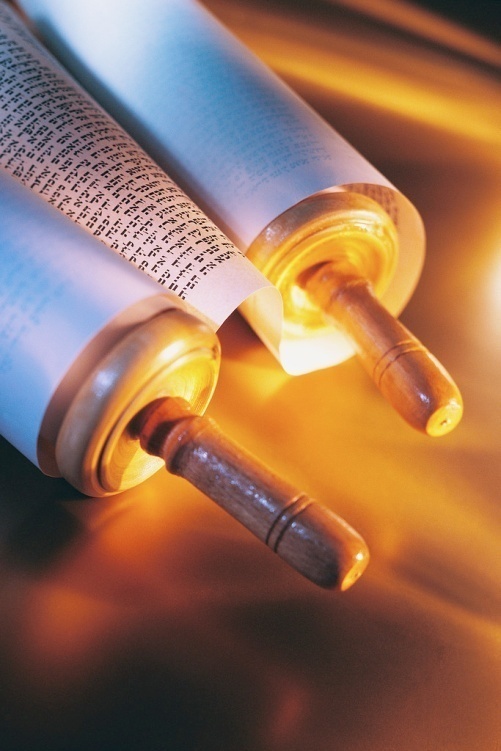 Romans 8:19-21 – “For the creation was subjected to frustration,…that the creation itself will be liberated from its bondage to decay…”
SUMMARY OF BIBLE & BIG BANG
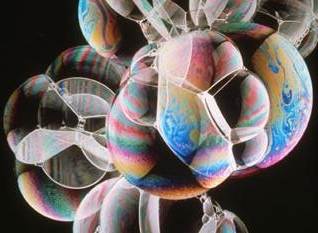 What do bubbles 
have to do with 
the universe?
Photo Courtesy of Lawrence Berkeley National Laboratory
MULTIVERSE?

Some do not like the Big Bang’s
  singular universe that has a
  beginning and therefore requires
  a Creator/Beginner 

 They also do not like the Big Bang
   universe that shows fine tuning and
   design, and therefore, requires a
   Designer.
MULTIVERSE?

Therefore, these few people have
  come up with an idea to try to get
  around requiring a Creator/Designer. 

 This idea is not because of any
  evidence, but originates out of a
  philosophical/spiritual bias against 
  a Creator/Designer.
MULTIVERSE?

They ask “What if there are an infinite no. of universes being produced (“multiverse”) by something like a cosmic bubble machine or generator (each universe is a “bubble”), over an infinite amount of time and it is just that this universe happens to be the lucky one to get everything right?
MULTIVERSE?

Several problems with such an idea:
There is zero evidence for it

The space-time theorem of the
  Theory of Relativity prohibits
  experiencing anything outside 
  our universe
MULTIVERSE?

Therefore, such an idea is not
  testable science/never can be.

Consequently, it is actually an
  appeal to metaphysics (the
  supernatural), something outside
  our material universe!
MULTIVERSE?

ANOTHER DESCRIPTION 
FOR THIS IS:  

BLIND FAITH -
a belief in something when there is either no evidence for it or 
in spite of any evidence
MULTIVERSE?

More importantly, it contradicts
  the 2nd law of thermodynamics,
  which says everything must 
  “wear out.”  Therefore, nothing
  can be infinitely old.
MULTIVERSE?

Henceforth, cannot have an
  infinitely long-lived “generator”
  producing an infinite no. of 
  universes.  Therefore, it must 
  have a beginning, too.
MULTIVERSE?

As a result, it begs the obvious question:

“Who designed the bubble/universe generator/machine?” since it would have to have a beginning.  Any such mechanism would require a lot of design itself.
MULTIVERSE?

So, let us look at some hard science and not on philosophically-biased suppositions which have absolutely no supporting evidence.
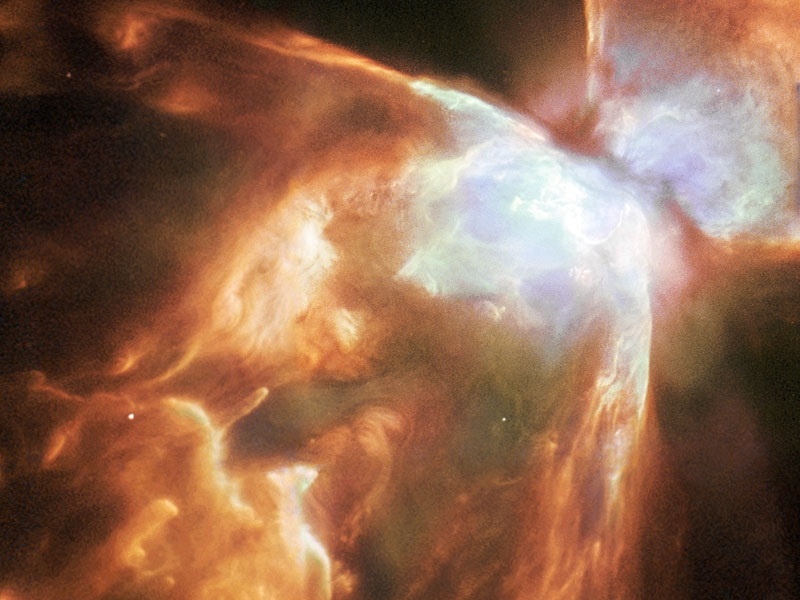 THE DESIGNED UNIVERSE

If something is “designed” it has two primary features: 
Complex pattern(s)
The pattern (s) convey specific information or meaning/purpose.
NGC 6302 BUG NEBULA:   Credit – A. Zijlstra (UMIST) et al, ESA, NASA
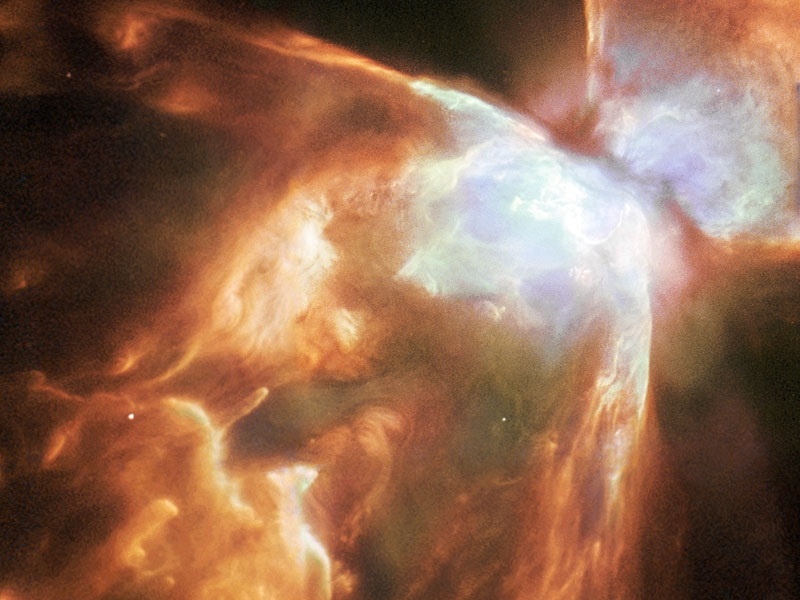 THE DESIGNED UNIVERSE

Is the side of a mountain “designed?”

It may have complex patterns to it, but the patterns do not convey any sort of information or purpose
NGC 6302 BUG NEBULA:   Credit – A. Zijlstra (UMIST) et al, ESA, NASA
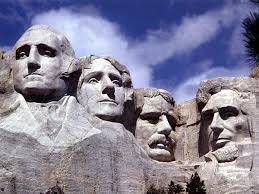 THE DESIGNED UNIVERSE

Does Mount Rushmore convey design?
Yes, as it has complex patterns that convey information – the faces of four U.S. Presidents
THE DESIGNED UNIVERSE

Does Mount Rushmore convey design?

Yes, as it has complex patterns that convey information – the faces of four U.S. Presidents
NGC 6302 BUG NEBULA:   Credit – A. Zijlstra (UMIST) et al, ESA, NASA
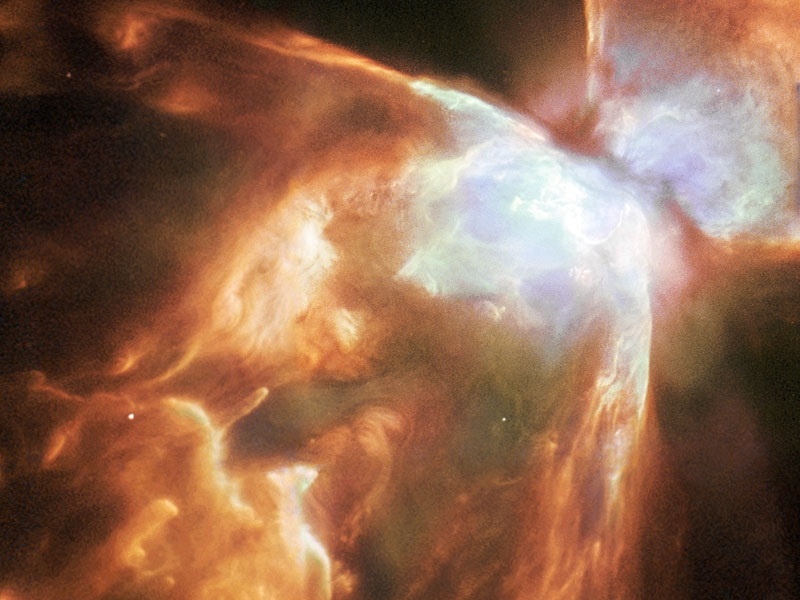 THE DESIGNED UNIVERSE

Does a complex machine show design?

Yes, as the machine contains many complex patterns or parts that all work together for a given purpose.
NGC 6302 BUG NEBULA:   Credit – A. Zijlstra (UMIST) et al, ESA, NASA
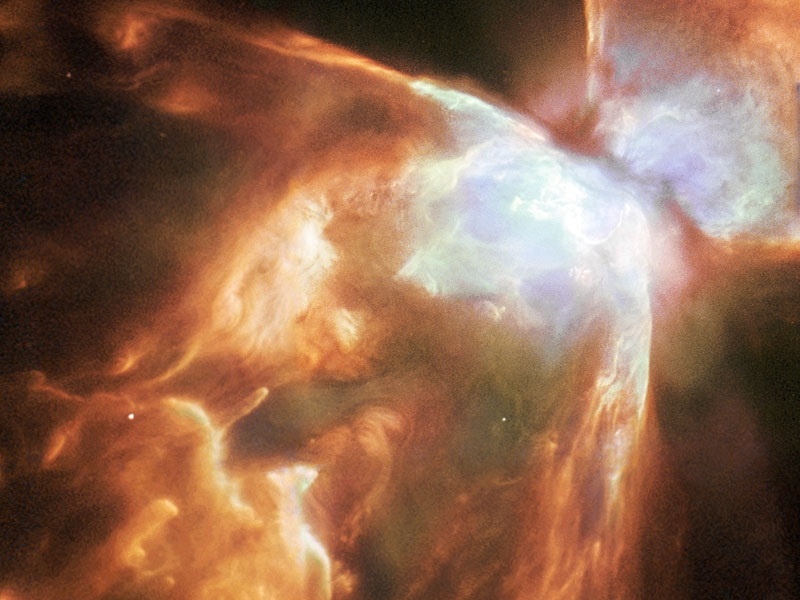 THE DESIGNED UNIVERSE

Does “I love you” written on the seashore convey design?

Yes, as the complex letter patterns convey specific information or purpose.
NGC 6302 BUG NEBULA:   Credit – A. Zijlstra (UMIST) et al, ESA, NASA
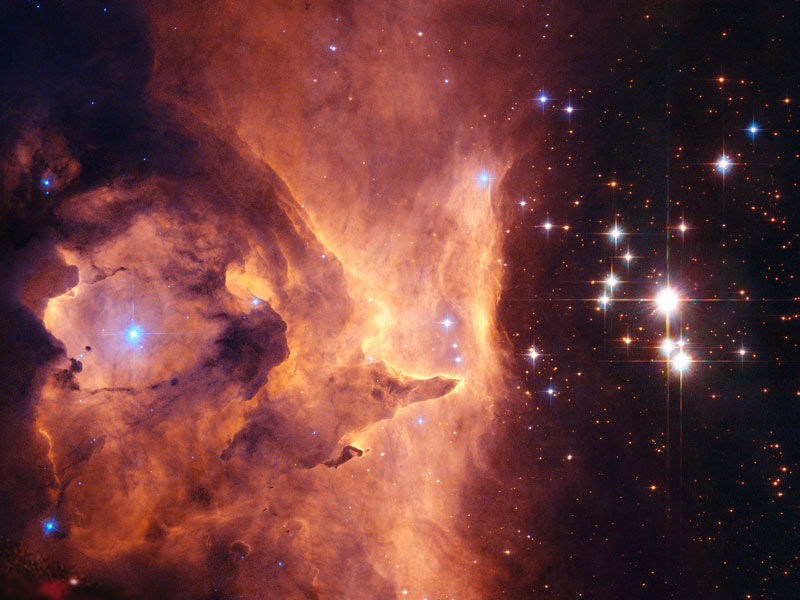 THE DESIGNED UNIVERSE

IT WILL BE SHOWN THAT 
THE  UNIVERSE’S INCREDIBLE COMPLEX SET OF PARAMETERS (OR “PARTS”) ARE ALL FINELY TUNED TO MAKE A HABITABLE PLANET 
LIKE  EARTH & LIFE POSSIBLE, 
AND  THEREFORE IS DESIGNED
STARS IN OPEN CUSTER PISMIS 24:   Credit-NASA, ESA, J.M. Apellaniz (LAAA, Spain)
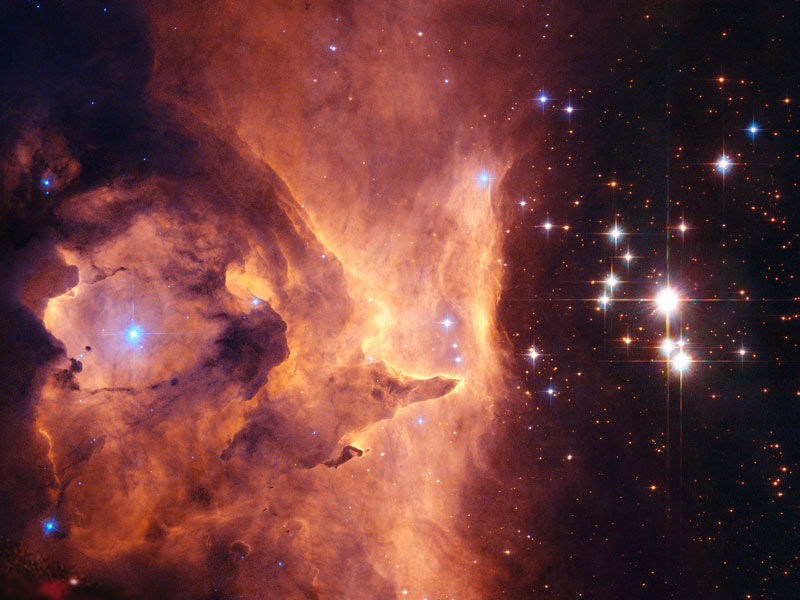 THE DESIGNED UNIVERSE

The hundreds of “parts” of the universe have at least one thing in common:  

TO ENABLE AT LEAST ONE EARTH-LIKE PLANET  TO EXIST
STARS IN OPEN CUSTER PISMIS 24:   Credit-NASA, ESA, J.M. Apellaniz (LAAA, Spain)
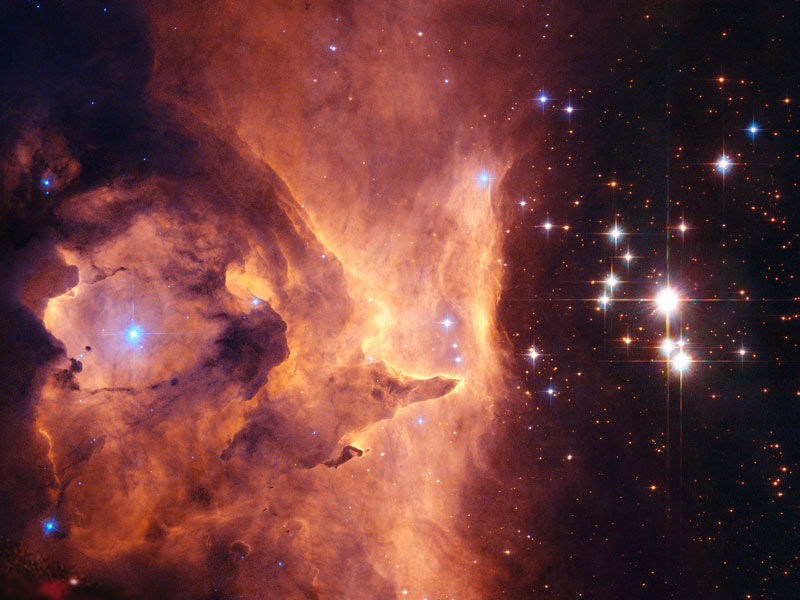 THE DESIGNED UNIVERSE

Just like a machine’s many parts are put together for a given purpose(s), the universe’s many parts share a common purpose: to make possible an earth-like planet.
STARS IN OPEN CUSTER PISMIS 24:   Credit-NASA, ESA, J.M. Apellaniz (LAAA, Spain)
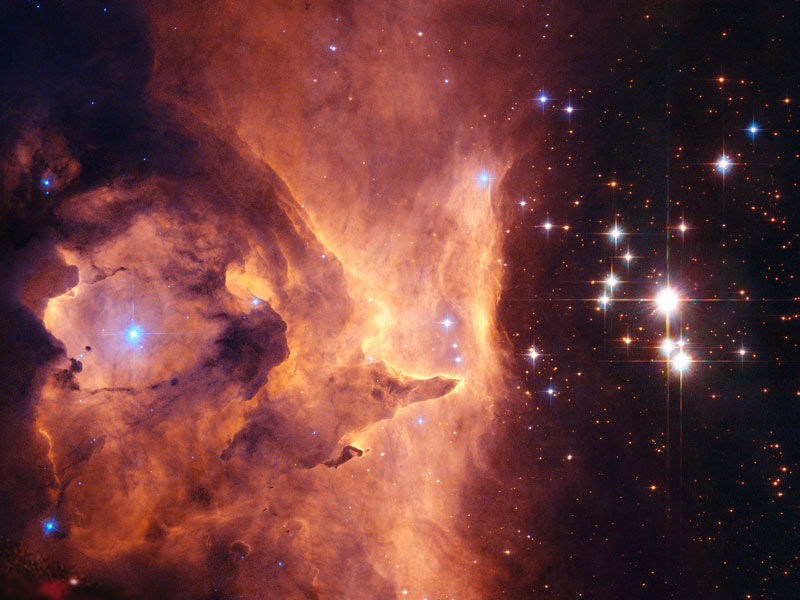 THE DESIGNED UNIVERSE

AND JUST AS A MACHINE IS OBVIOUSLY DESIGNED, BY THE SAME LOGIC AND REASON THE UNIVERSE THEREFORE HAS TO BE DESIGNED.
STARS IN OPEN CUSTER PISMIS 24:   Credit-NASA, ESA, J.M. Apellaniz (LAAA, Spain)
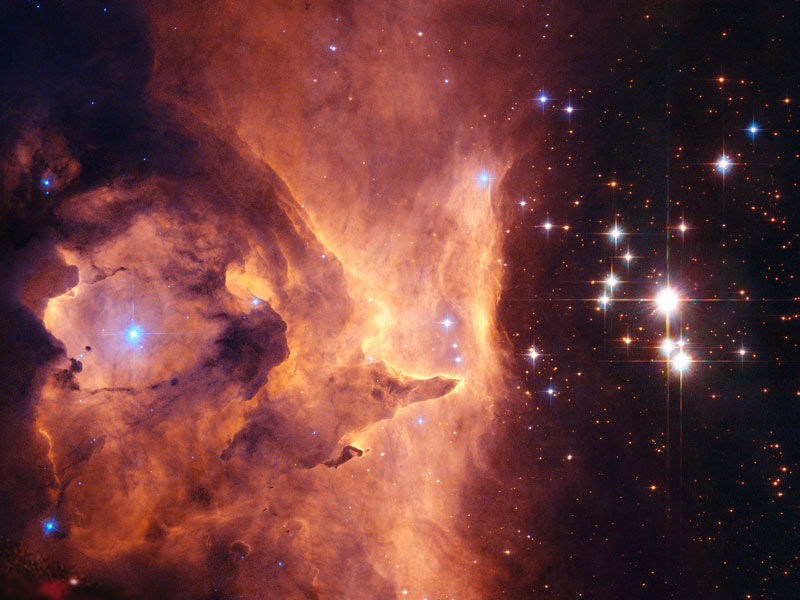 THE DESIGNED UNIVERSE

AND WHEN DESIGN EXISTS 
THERE IS A DESIGNER.

THERE HAS NEVER BEEN AN EXCEPTION TO THIS:  

DESIGN MEANS A DESIGNER
STARS IN OPEN CUSTER PISMIS 24:   Credit-NASA, ESA, J.M. Apellaniz (LAAA, Spain)
NEVER AN EXCEPTION
NEVER AN EXCEPTION
NEVER!
THE DESIGNED UNIVERSE
One of the “top” atheists in Europe, Anthony Flu, an educated and erudite individual, when in his 80s, became a theist/deist due to two reasons, according to him:

“The Big Bang and The Fine Tuning of the Universe.”
FOLLOWING WILL BE STATISTICAL 
  NUMBERS WHICH ARE  BEYOND 
  BELIEF OR COMPREHENSION 

ALL THE FOLLOWING STATISTICAL 
  NUMBERS  ARE FOUND FROM OVER
  1000 SOURCES OF WRITTEN ASTRO-
  PHYSICAL LITERATURE

REFER TO THE END OF THIS PRE-
  SENTATION FOR MORE INFORMATION
AN EXPLANATION OF EXPONENTS

10²º (10 to the twentieth power), for example, is shorthand for a
   “1” followed by 20 zeros.  “10” is the
   “base” & “20” is the “exponent”

Each increase of “1” in an exponent
   means an increase of 10 times:
AN EXPLANATION OF EXPONENTS

So, 10²¹ is 10 times the value of 10²º

10²² is 100 times that of 10²º

 10³² is 1,000,000,000,000,000 (one
   trillion) times that of 10²º, and so
   on.
10²³ is equal to the no. of grains of Sand on all the beaches of the world

10⁷⁸ is equal to the no. of 
Atoms in the entire universe (interesting to note is that one drop of water contains 5 x 10²¹ atoms!!!)

10⁶⁰ is equal to the no. of 
Dimes it would take to fill all the universe’s 200 billion galaxies
Remembering the numbers on the previous slide, it may help to think:
S – A – D stands for “sad,” as in “it is a ‘sad’ day for those who oppose intelligent design when the universe’s fine tuning is considered: 
Sand – 10²³ (grains of sand on earth)
Atoms – 10⁷⁸ (atoms in universe)
Dimes - 10⁶⁰ (dimes filling all galaxies)
The “S-A-D” numbers will be used 
to help understand just how finely tuned the universe really is
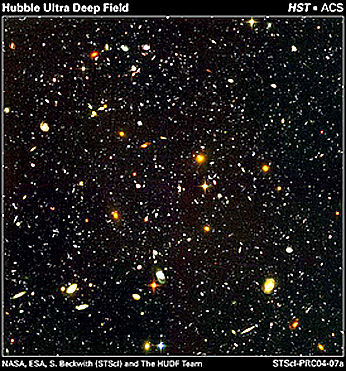 UNIVERSE’S FINE TUNING= DESIGN

As of the end of 2006 there are about 676 known, finely tuned parameters 
that are needed to get just one planet in the entire universe that is capable of supporting simple bacteria life!!!
This calculates out to:  1 chance out of 10⁵⁵⁶ of getting such a planet in the entire universe by random chance!!!
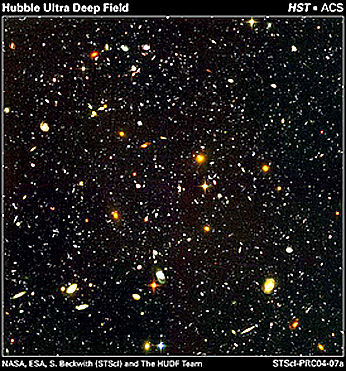 UNIVERSE’S FINE TUNING= DESIGN


The next page shows some of the figures as of 2006.  The various categories have some parameters that they share in common, but they have a grand total, as stated earlier, of  676.
UNIVERSE’S FINE TUNING= DESIGN


Again, these figures are the odds of getting just one planet capable of supporting bacteria life by random chance.  These figures are NOT pertaining to the odds of getting life by random chance, which are far, far more remote.
Summary of No. of Fine-Tuning Parameters by General Categories
Summary of Fine-Tuning Parametersby General Categories
Not all the factors in each general category on the previous page will be examined…
just some of them
(we only have a few hours!)
FINE TUNING OF 
INITIAL FACTORS
JUST AFTER CREATION

Expansion Rate of Universe
Space-Mass Density Ratio
Space-Energy Density Ratio
Ratio of Gravity to Electro-
   magnetic Force
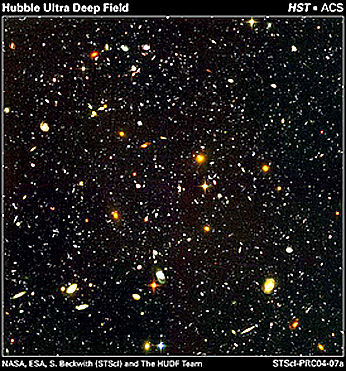 UNIVERSE’S FINE TUNING =DESIGN

   Expansion Rate of Universe:

During the first fraction of a second after creation  if the expansion rate of the universe were off by more than only 1 in 10⁵⁷ there would be no planet capable of life anywhere in the entire universe!
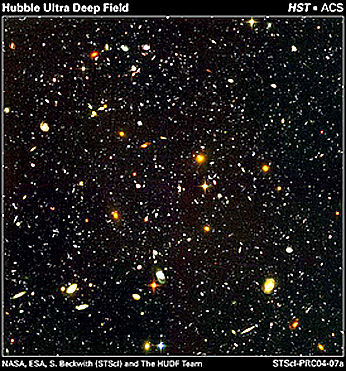 UNIVERSE’S FINE TUNING =DESIGN

Any faster of a rate would result in 
  only light elements (hydrogen, etc.), 
  & any slower there would be too 
   many heavy elements
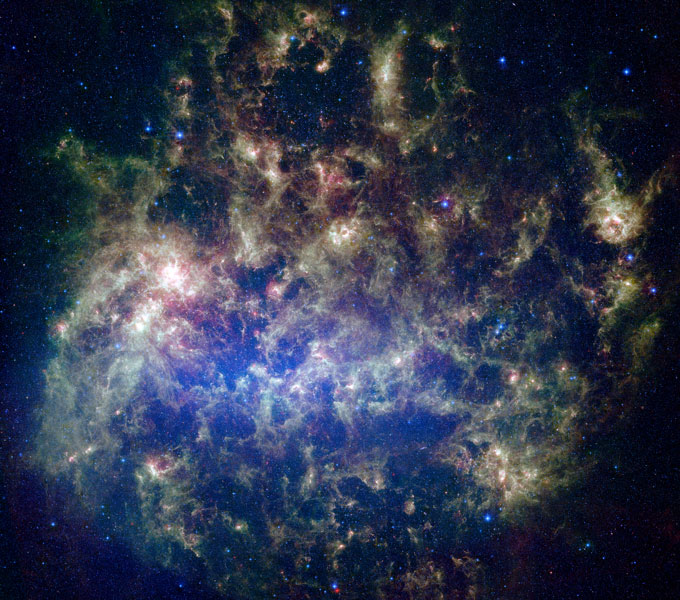 1 out 10⁵⁷ is like saying that:
Take all the grains of sand on all the beaches on earth (10²³) and multiply that by one trillion, by one trillion, by 10 billion times!!!

Mark one of the grains of sand, mix it all up…
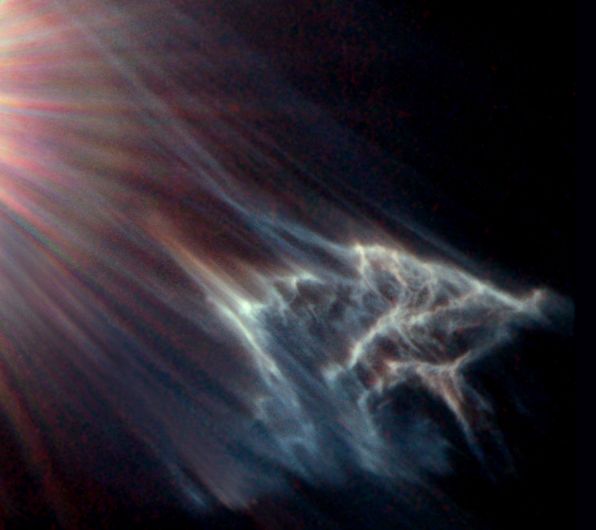 Then dive down, blindfolded, and on the first try get the 
right grain of sand!!!
STARLIGHT EFFECT ON CLOUD OF GAS & DIRT:  Cr-Hubble Heritage Team, George Herbig & Theodore Simon, UFA (U. of Hawaii), NASA
ONE MORE EXAMPLE….

   1 out 10⁵⁷ is like saying:

Get in a car and drive 1,000,000,000,
   000,000,000,000,000,000,000,000,
       000,000,000,000,000,000,000,000
       MPH
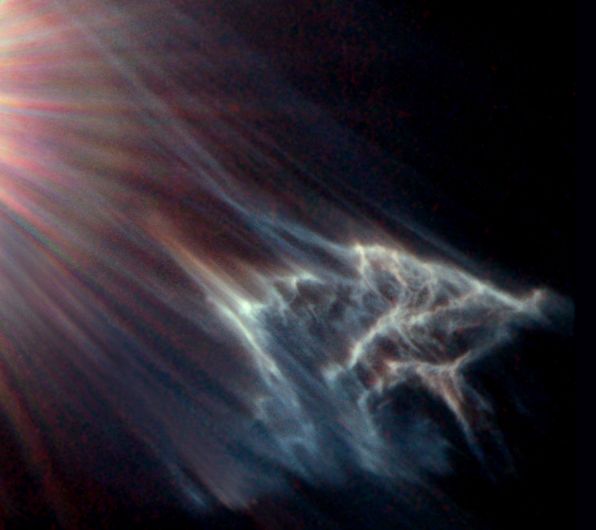 STARLIGHT EFFECT ON CLOUD OF GAS & DIRT:  Cr-Hubble Heritage Team, George Herbig & Theodore Simon, UFA (U. of Hawaii), NASA
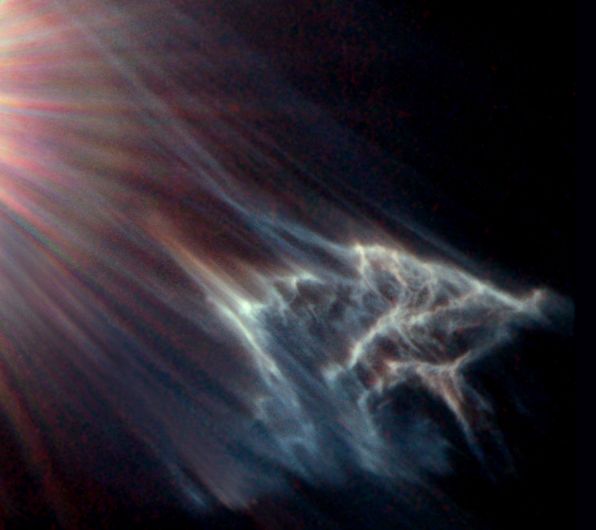 That is 1,000,000,000,000,000,000,
000,000,000,000,000,000,000,000,
000,000 times 
around the earth 
per  sec.
STARLIGHT EFFECT ON CLOUD OF GAS & DIRT:  Cr-Hubble Heritage Team, George Herbig & Theodore Simon, UFA (U. of Hawaii), NASA
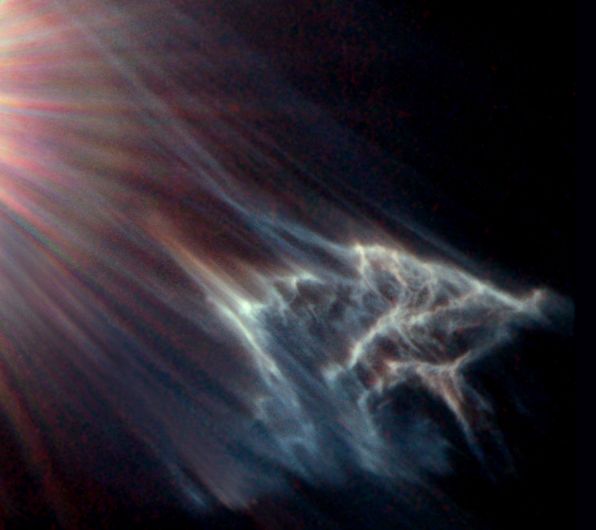 If you change by 1 MPH average 
you destroy all possibility of life!
STARLIGHT EFFECT ON CLOUD OF GAS & DIRT:  Cr-Hubble Heritage Team, George Herbig & Theodore Simon, UFA (U. of Hawaii), NASA
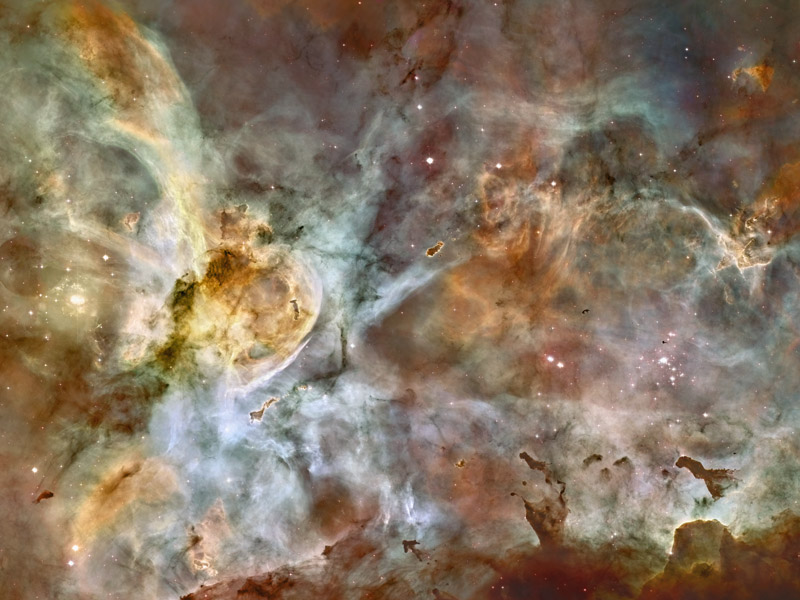 UNIVERSE’S FINE TUNING = DESIGN

Space-Matter Density Ratio:

All the universe’s matter is created
  in just less than one second (10­⁴³
  of a second) after the big bang event.

By that time, if the amount of matter was off by more than 1 out of 10⁶º (=1 dime!!!), no earth anywhere, anytime!
CARINA NEBULA:  Credit-NASA, ESA, N. Smith (U. of Calif. At Berkeley) et al & Hubble Heritage Team (STScI, AURA)
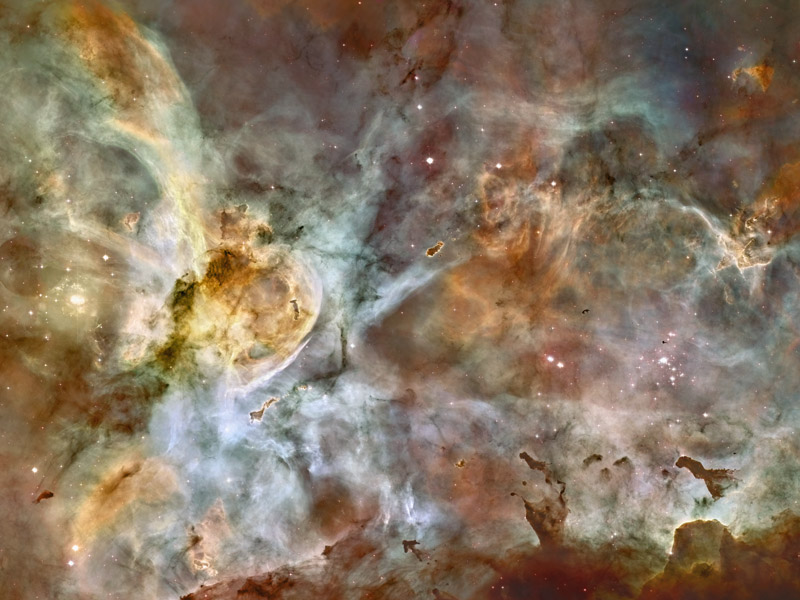 UNIVERSE’S FINE TUNING = DESIGN


That alone answers the question: 
“Why have all that ‘stuff’ out there for just life on this one planet!”
CARINA NEBULA:  Credit-NASA, ESA, N. Smith (U. of Calif. At Berkeley) et al & Hubble Heritage Team (STScI, AURA)
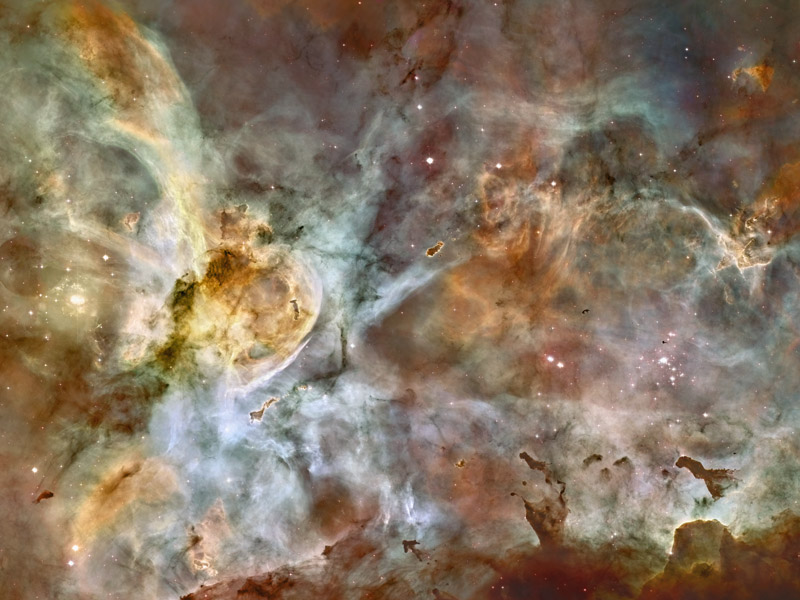 1 out of 10⁶º is like saying:

Take all the grains of sands of all 
  the earth’s beaches, which total
  10²³

Multiply that by more than one
   trillion by one trillion by one
   trillion times
CARINA NEBULA:  Credit-NASA, ESA, N. Smith (U. of Calif. At Berkeley) et al & Hubble Heritage Team (STScI, AURA)
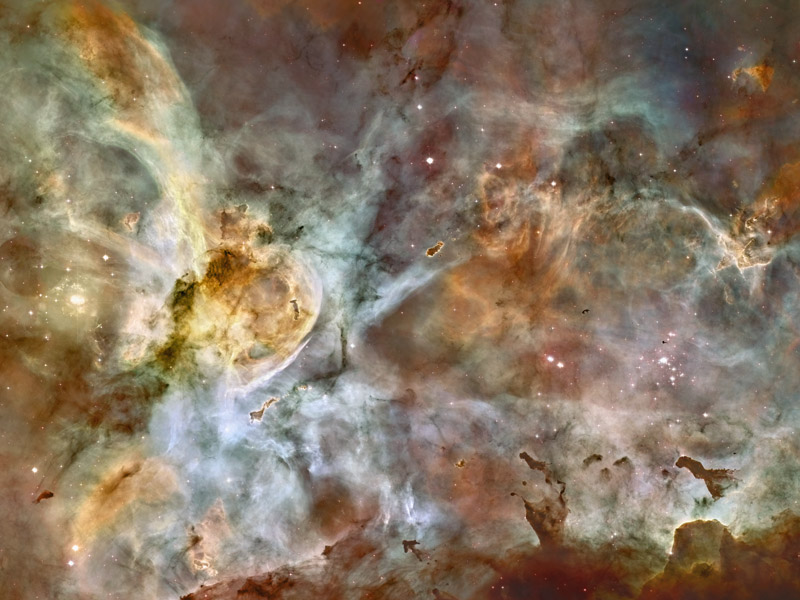 Mark one grain of sand in this huge pile, mix it up, then dive down blindfolded and get the right grain of sand on the first try!!!
CARINA NEGULA:  Credit-NASA, ESA, N. Smith (U. of Calif. At Berkeley) et al & Hubble Heritage Team (STScI, AURA)
But wait!!!
More recent research has shown
That the mass-space density
ratio of 1 out of 10⁶º has been
“replaced” with an even more
Finely tuned parameter….
DARK ENERGY
Dark energy is the self-stretching
  property of space that causes it to  expand (about 72% of all there is)
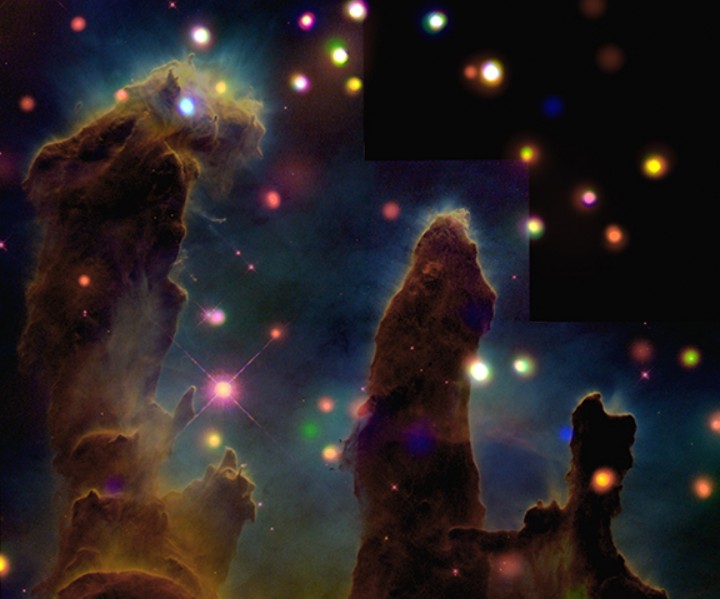 UNIVERSE’S FINE TUNING = DESIGN

Space-Energy Density Ratio: 
If the ratio of dark energy to space
  were off by more than 1 out of 
  10¹²º, there would be no planet able to support life, anywhere!
Eagle Nebula:  Credit-NASA-CXC, J. Linsky (U. of Colorado), et al.  Optical:  NASA, ESA, STScI, J. Hester, P. Scowen (ASU)
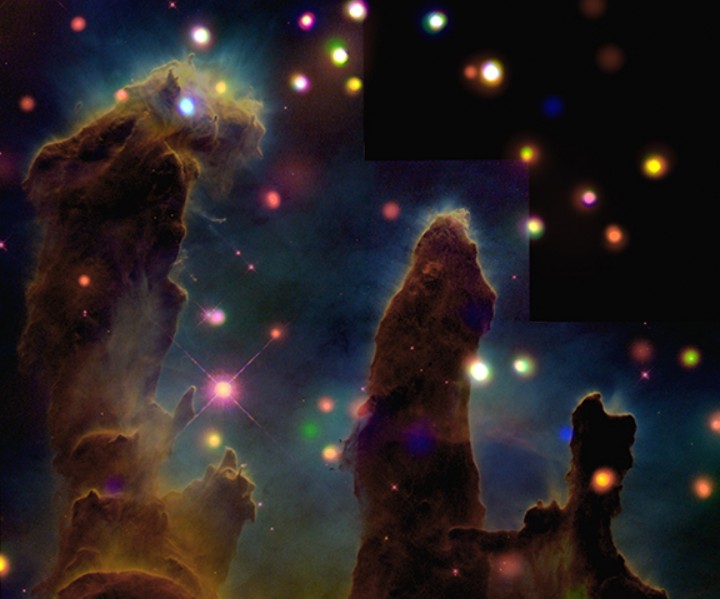 1 out of 10¹²º is like saying:


Multiply our universe, which has 
10⁷⁸ atoms, by one trillion by one trillion by one hundred million times…
Eagle Nebula:  Credit-NASA-CXC, J. Linsky (U. of Colorado), et al.  Optical:  NASA, ESA, STScI, J. Hester, P. Scowen (ASU)
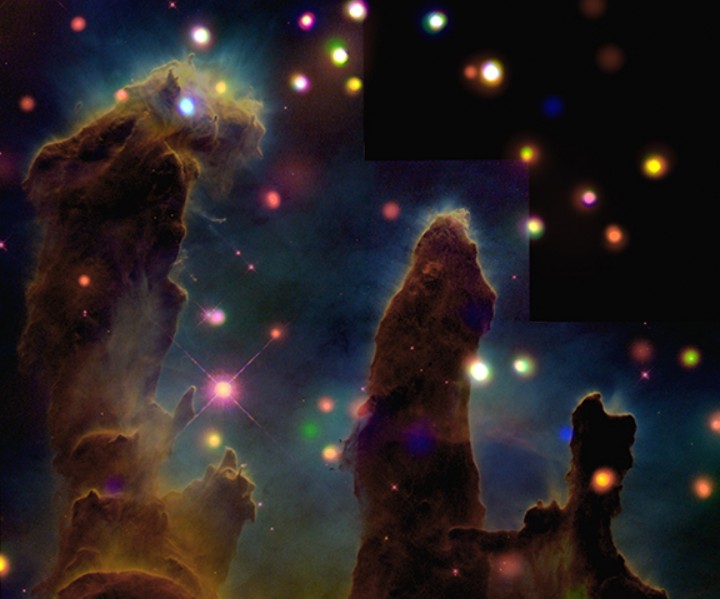 Then mark one atom, mix all this up, and dive down blindfolded & get the marked one on the first try!!!
Eagle Nebula:  Credit-NASA-CXC, J. Linsky (U. of Colorado), et al.  Optical:  NASA, ESA, STScI, J. Hester, P. Scowen (ASU)
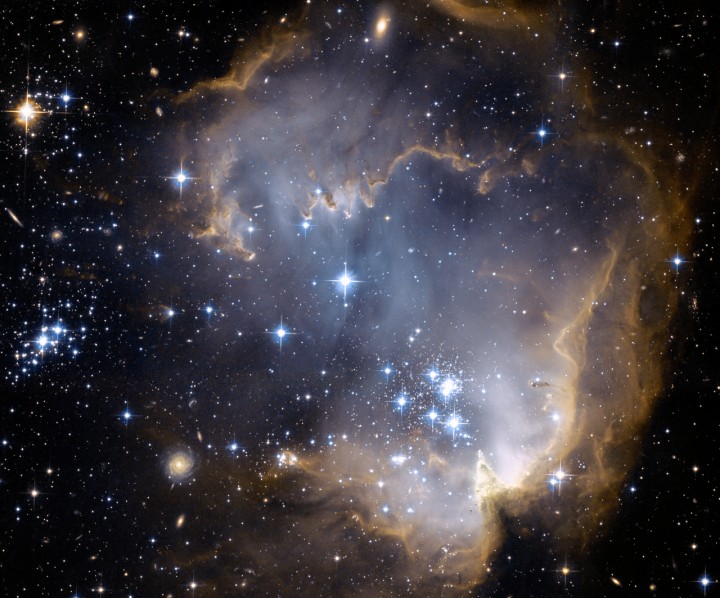 UNIVERSE’S FINE TUNING = DESIGN

Ratio of Gravity to 
Electromagnetic Force:

If  were different by more than 1
  out of 10⁴º, there would be no life
  anywhere in the Universe!!!
STAR CLUSTER NGC 602:  Credit-NASA, ESA, & Hubble Heritage Team (STScI, AURA), ESA, Hubble Collaboration
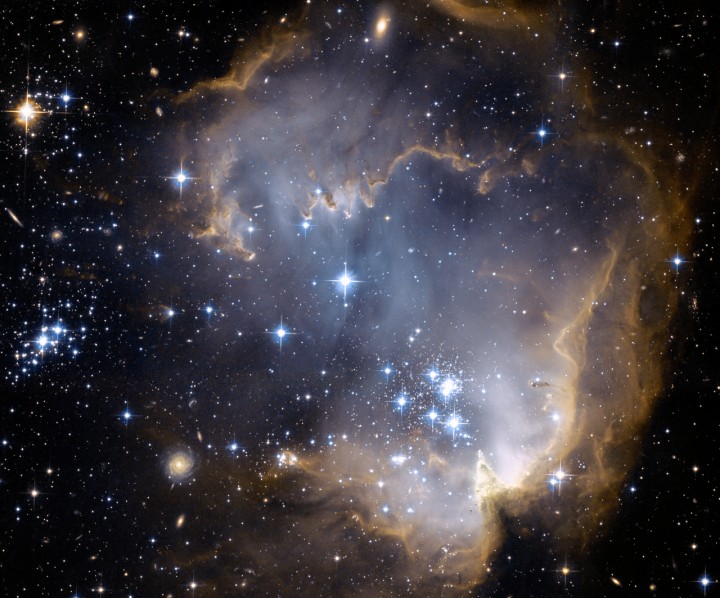 1 out of 10⁴º is like saying:

Again, in terms of grains of sand, : it would take 10²³ grains of sand to equal all of the grains of sand on all the earth’s beaches;

Multiple all that by one trillion by 100,000 times.
STAR CLUSTER NGC 602:  Credit-NASA, ESA, & Hubble Heritage Team (STScI, AURA), ESA, Hubble Collaboration
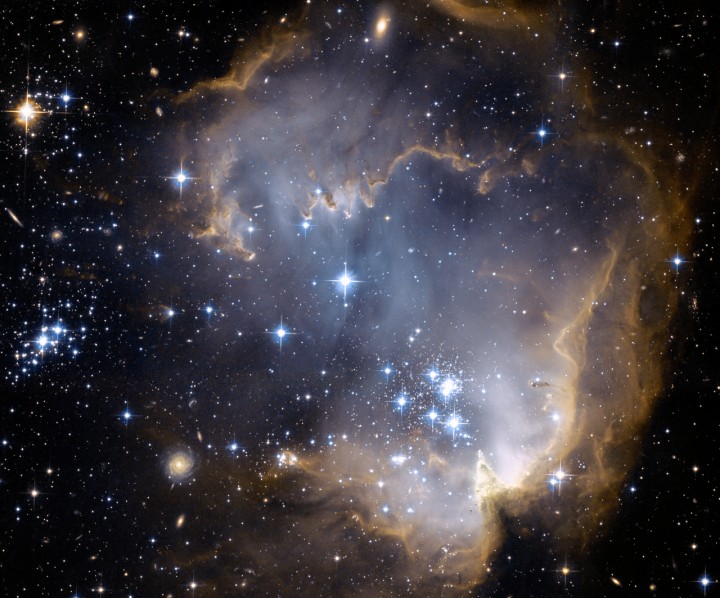 1 out of 10⁴º is like saying:

Remove one grain of sand and that destroys the possibility of even one planet capable of supporting life!!!
STAR CLUSTER NGC 602:  Credit-NASA, ESA, & Hubble Heritage Team (STScI, AURA), ESA, Hubble Collaboration
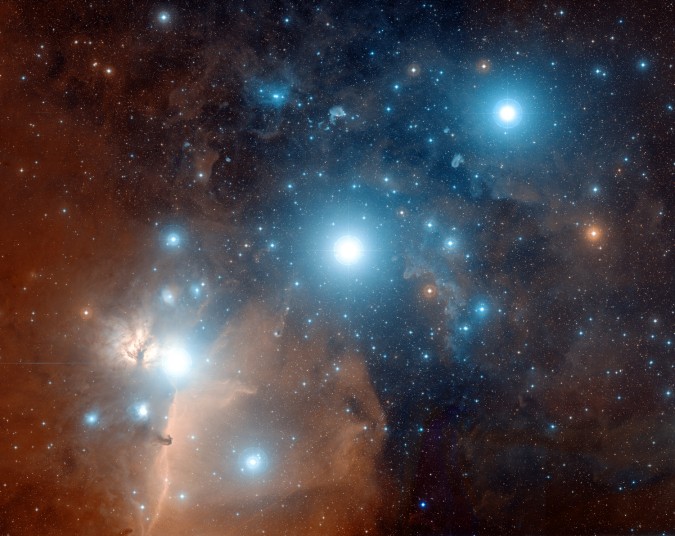 UNIVERSE’S FINE TUNING = DESIGN

So far, we have examined only the universe’s three (the mass-space density ratio replaced by the energy-space density ratio) Initially Fine Tuned parameters,  which have a random chance of 1 out of 10²¹⁷ of occurring
 (10⁵⁷ x 10¹²º x 10⁴º).
STARS ALMITAK, ANILAM, MINTAKA:  Credit-Digitized Sky Survey, ESA, ESO, NASA, FIS Liberator;  Color Composite – Davide De Martin (Skyfactory)
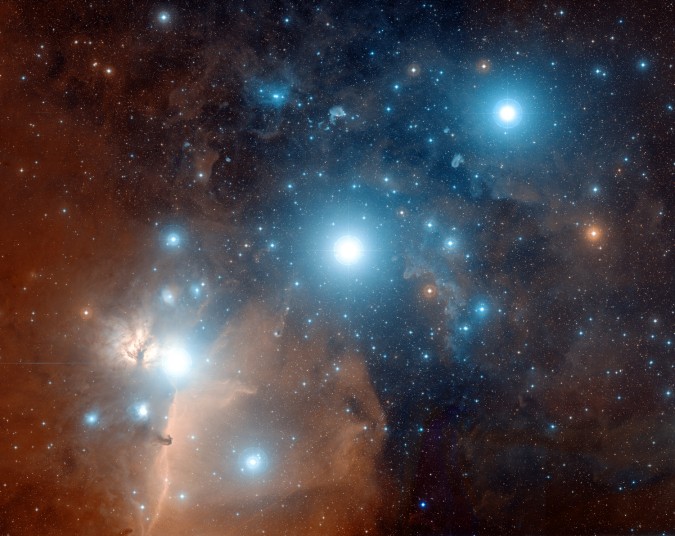 1 out of 10²¹⁷ is like saying:

Take all the atoms in the universe (i.e., 10⁷⁸) and multiple them:
by one trillion by one trillion 
by one trillion by one trillion 
by one trillion by one trillion 
by one trillion by one trillion 
by one trillion by one trillion 
by one trillion by 10,000,000 times!!!
STARS ALMITAK, ANILAM, MINTAKA:  Credit-Digitized Sky Survey, ESA, ESO, NASA, FIS Liberator;  Color Composite – Davide De Martin (Skyfactory)
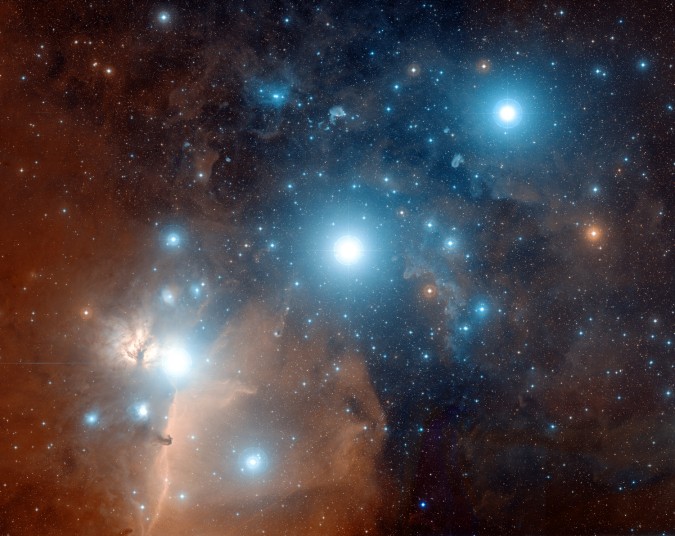 Mark one atom, mix all of them up and dive down blindfolded and get the marked atom on the first try!!!
(or…remove one atom and you thereby eliminate any chance of a life-supporting planet anywhere, anytime!!!)
STARS ALMITAK, ANILAM, MINTAKA:  Credit-Digitized Sky Survey, ESA, ESO, NASA, FIS Liberator;  Color Composite – Davide De Martin (Skyfactory)
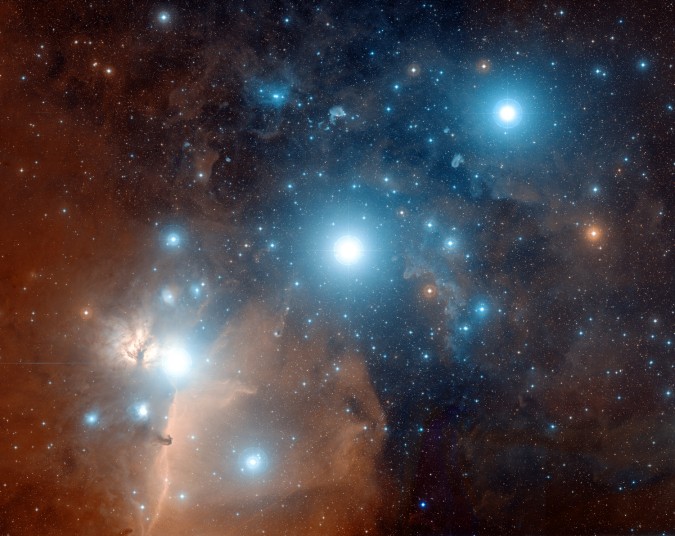 Now, we only have about 670 more finely tuned parameters to go to  merely get one planet that is capable of supporting life!  

Again, this is not to make life, but only to make one planet in the entire Universe capable of supporting life!
STARS ALMITAK, ANILAM, MINTAKA:  Credit-Digitized Sky Survey, ESA, ESO, NASA, FIS Liberator;  Color Composite – Davide De Martin (Skyfactory)